WELCOME
to
marketIng
Syllabus
Digital copy can be found on my webpage
marlamorris.weebly.com
WEEKLY Quizzes
Weighted GRADES
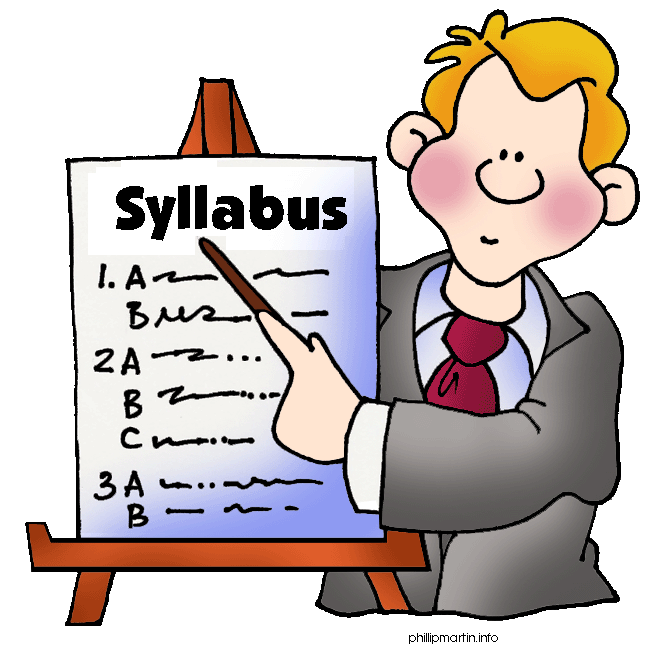 Cell phones
Not during LECTURE.  
This is your 1ST warning…
2nd Warning: Email to parents & referral process.
3rd Warning: Referral goes to OFFICE.
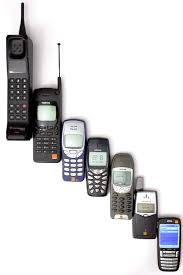 aRRIVAL
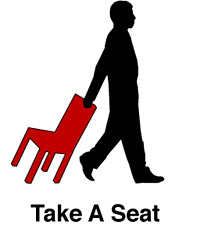 Chromebook
Pen/Pencil
Paper
On Time
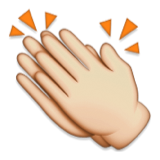 If not
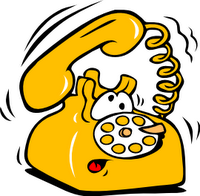 1st Period: ABSENT
All Other Periods: Absent then TARDY
DISMISSAL
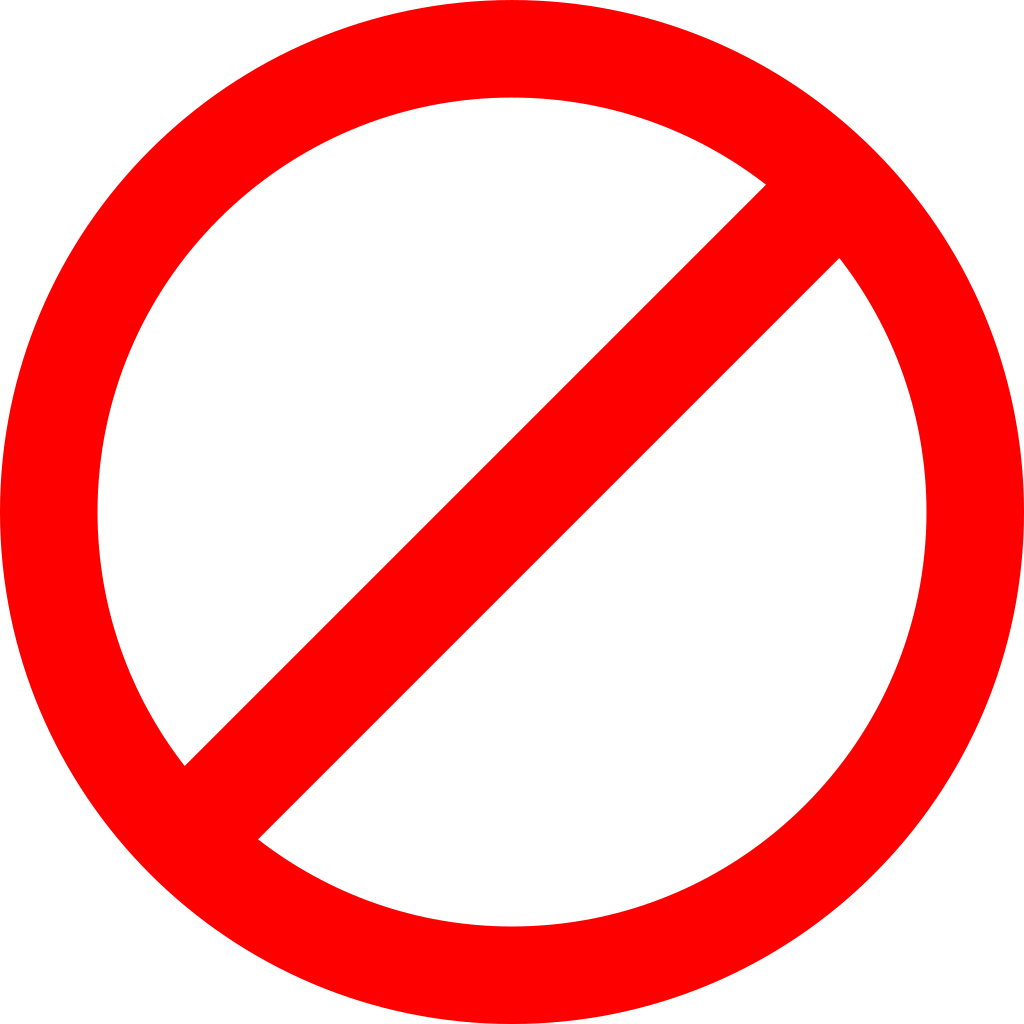 NO
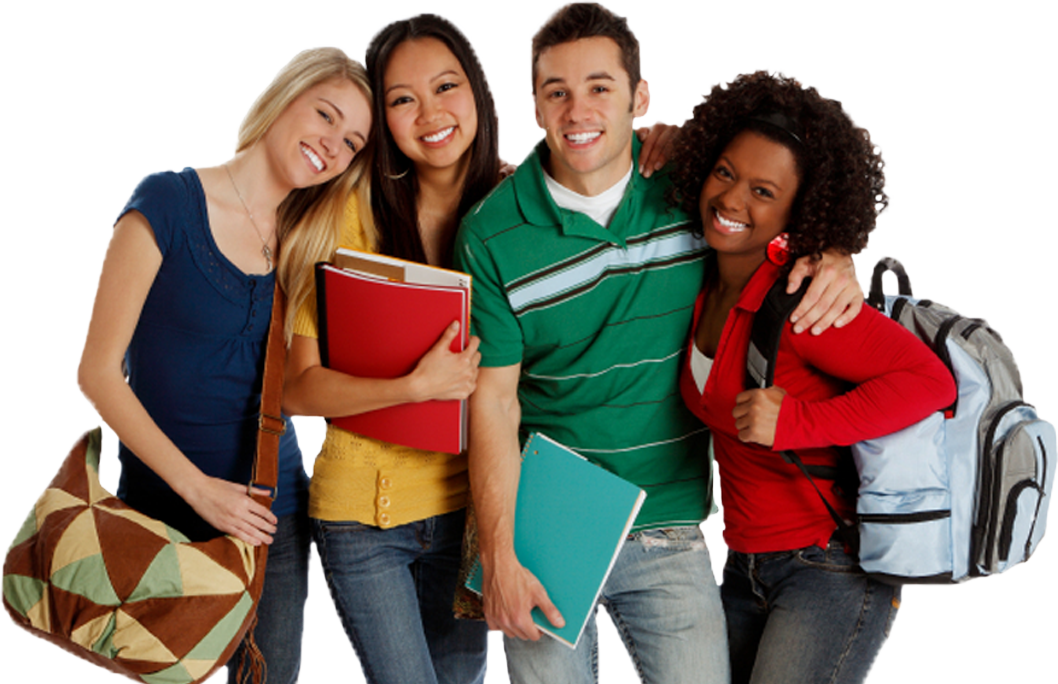 STANDING
Throw TRASH away
Push in Chair.
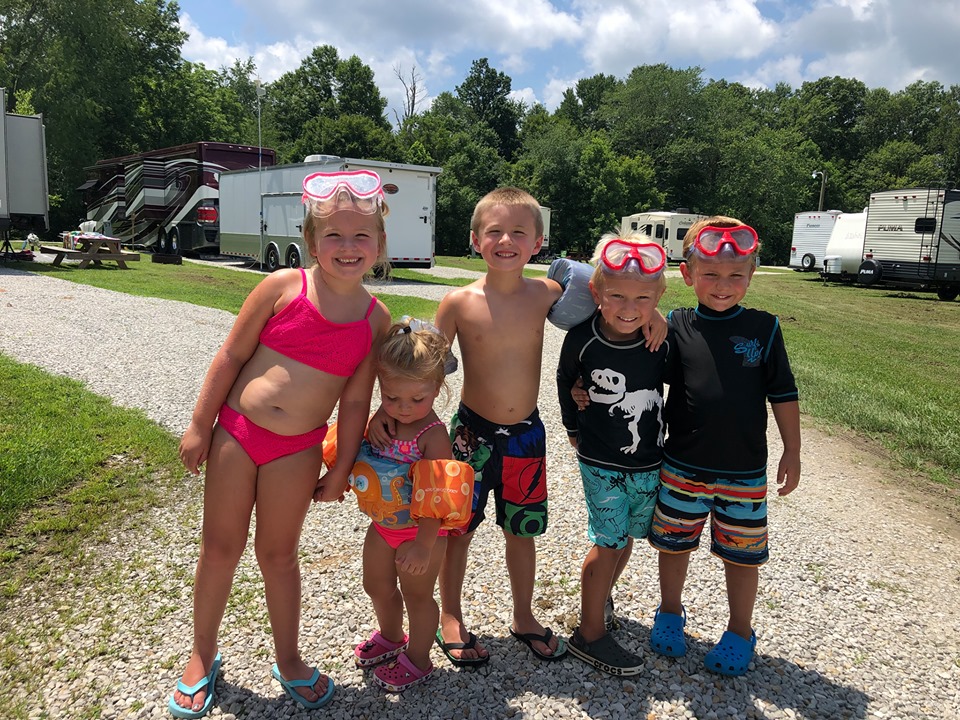 famIly
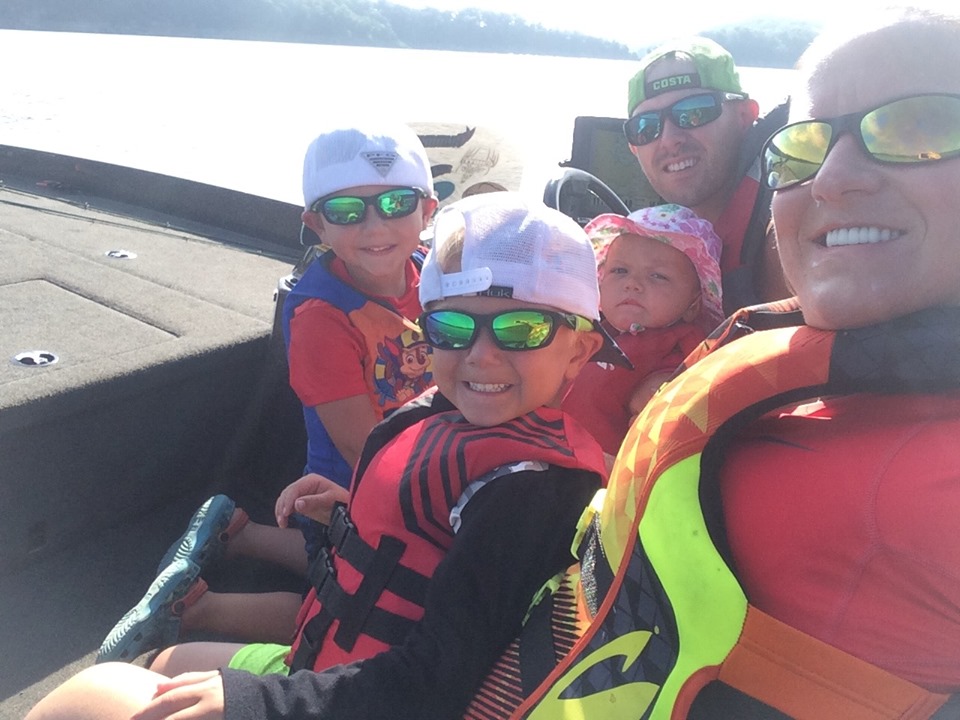 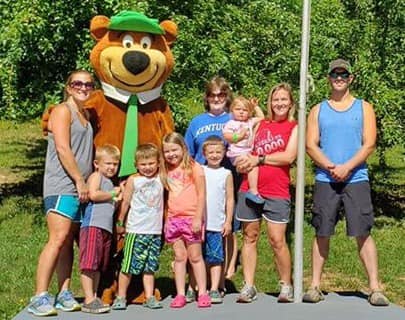 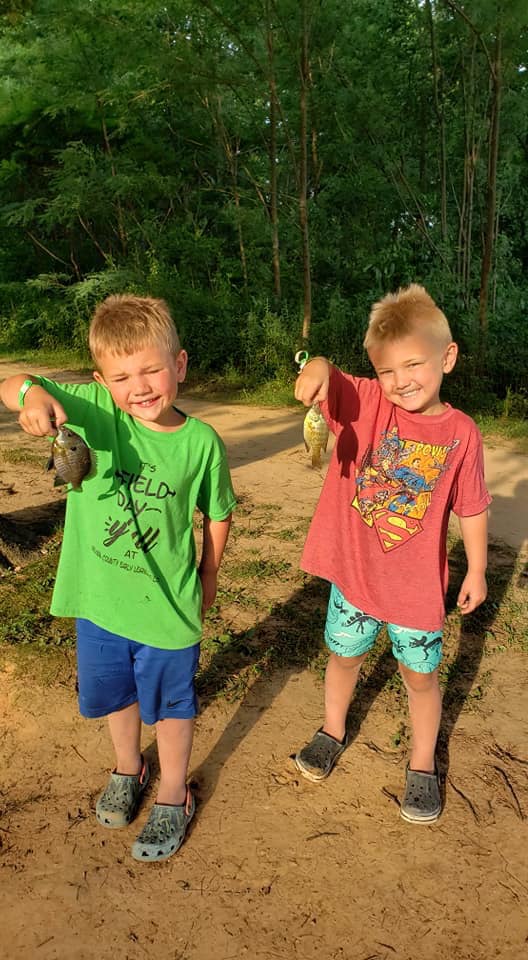 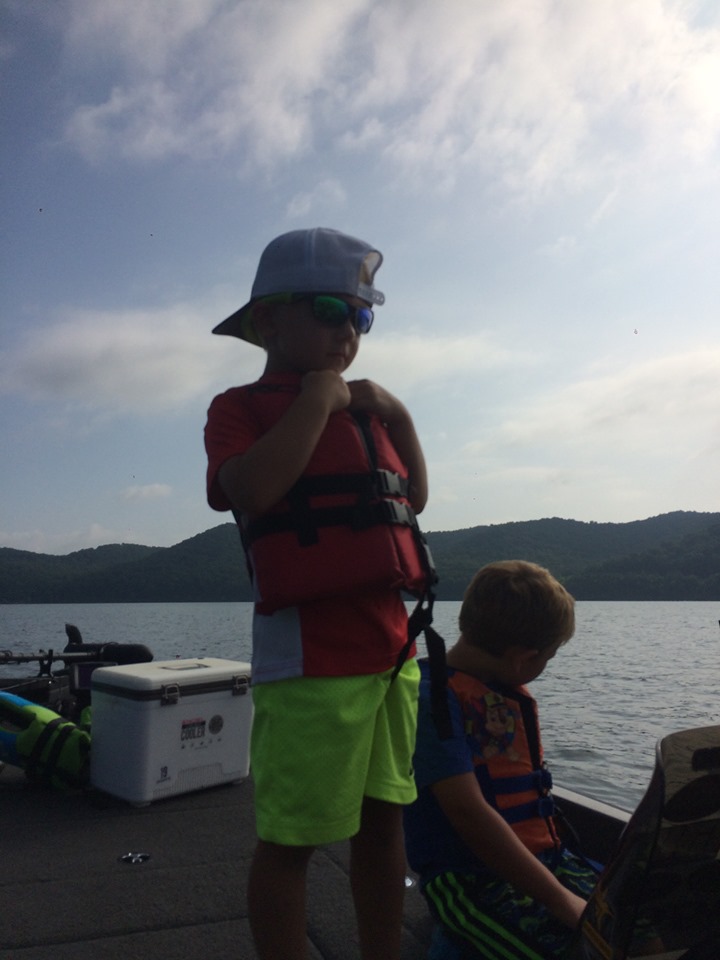 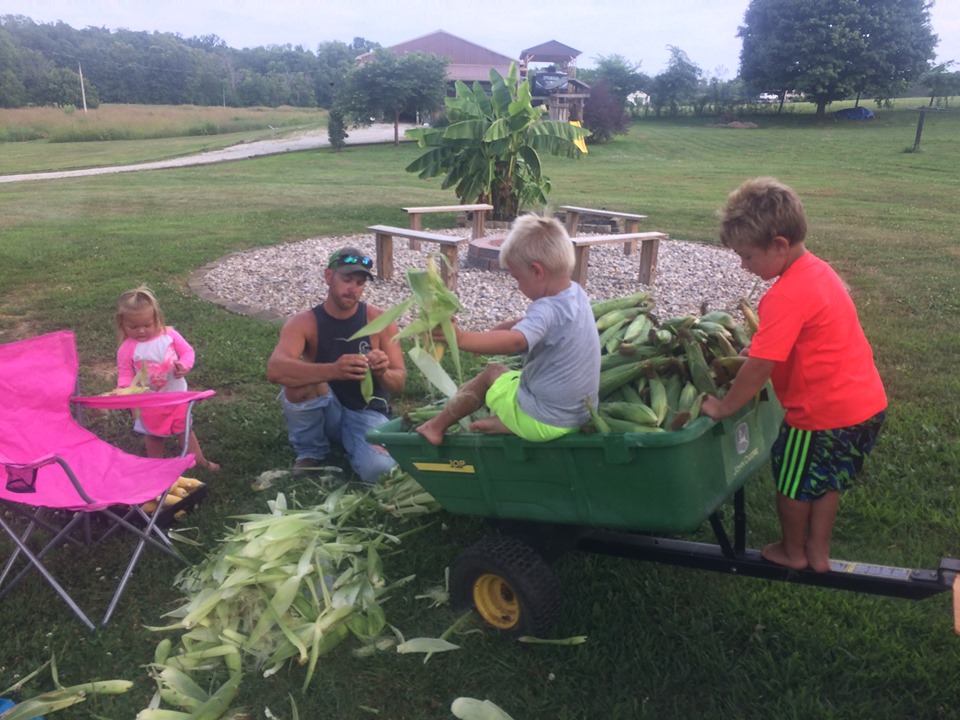 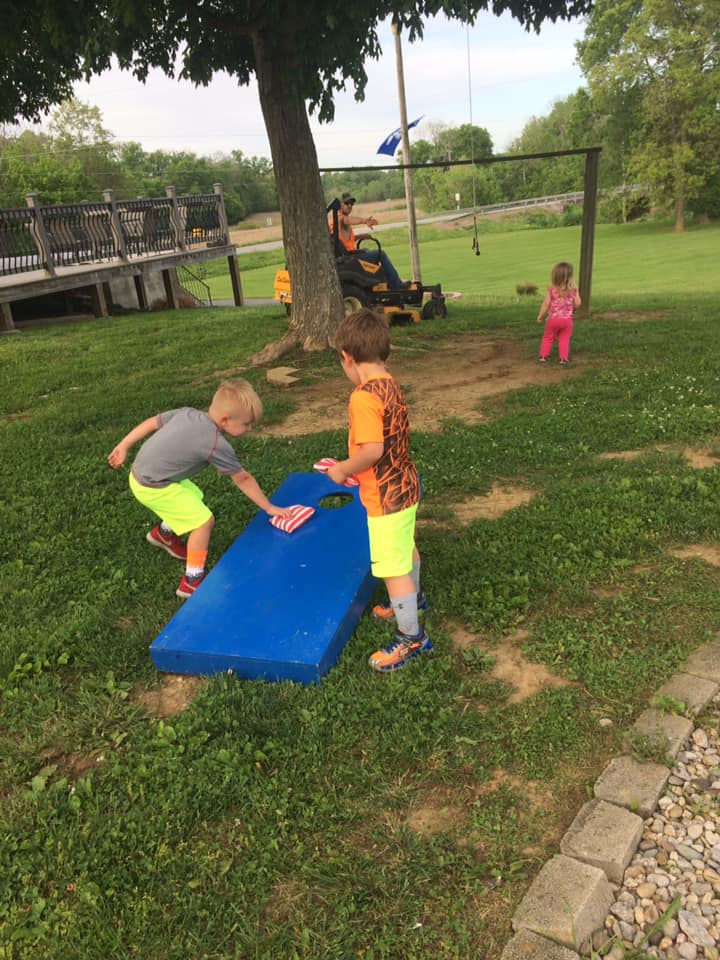 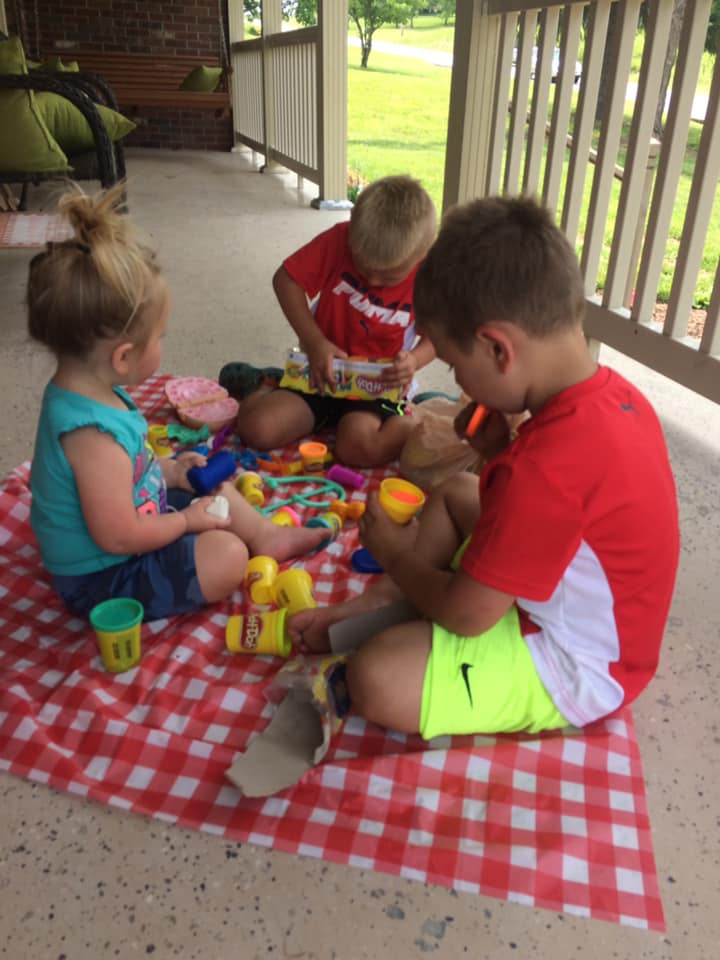 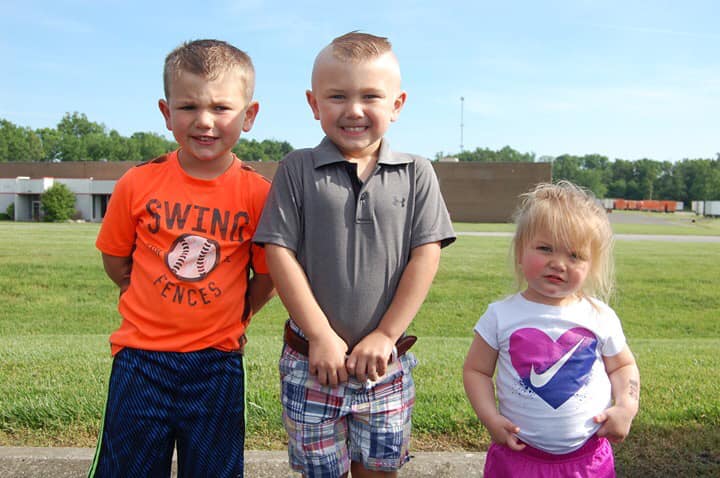 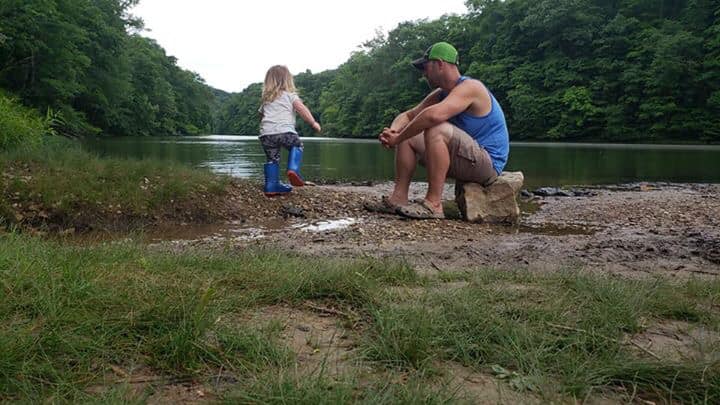 Hunter 6, Eli 5, Chey 2